OHDSI Comparative effectiveness study package skeleton
Martijn Schuemie
OHDSI network studies
Site B
Site A
Site C
Site J: Study coordinator
Site D
Site E
Site F
Site G
Site I
Site H
2
Federated model
Study coordinator
Data site
Standards:
PostgreSQL, Oracle, SQL Server, RedShift, or APS
OMOP Common Data Model
Windows, MacOs, Linux
R
3
Implementation
Study coordinator
Data site
Content:
R package
Delivery:
GitHub (StudyProtocols repo)
4
Implementation
Study coordinator
Data site
Content: zip file containing
Plain text 
CSV (comma-separated values)
PNG (plots)
…

Needs to be: 
Non-identifiable information
Human reviewable
Delivery:
E-mail
Amazon S3
5
Push of a button
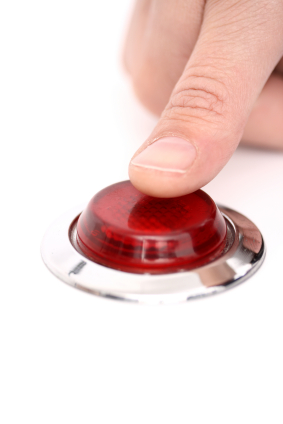 When data site starts the study
Create a study-specific cohort table, and populate it with cohorts
Target and comparator cohorts
Outcomes of interest
Negative control outcomes
[Create positive controls]
Run CohortMethod
Fetch data on cohorts and covariates
Fit propensity models
Matching/stratification/Trimming/Weighting
Generate study diagnostics
Statistical power
Covariate balance
(Negative) control distribution
Package results for sharing
No patient-level data
Easily reviewable: csv, txt, or png
6
Study package skeleton
Just add
Cohort definitions (ATLAS)
Negative control concept IDs + SQL
List of TCOs
List of analysis settings
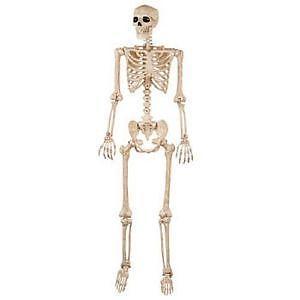 7
Where is it?
https://github.com/OHDSI/StudyProtocolSandbox/tree/master/SkeletonCompartiveEffectStudy
8
9 commandments of LEGEND
The evidence will be generated at large-scale.
The main purpose of this principle is to achieve completeness. Rather than answering single questions (e.g. what is the effect of exposure E on outcome O), large sets of questions will be answered (e.g. what are the effects of exposures E1…En on outcomes O1...Om)
Dissemination of the evidence will not depend on the estimated effects.
The main purpose of this principle is to avoid publication bias. No priority will be given to ‘statistically significant’ findings, nor will null findings or findings at odds with current knowledge be excluded from dissemination.
Evidence will be generated by consistently applying a systematic approach across all research questions
The main purpose of this principle is to avoid p-hacking (modifying the analysis to achieve a desired effect estimate), and to enable the evaluation of the method used. If for a particular research question someone proposes the analysis should be modified to account for unique attributes of that research question, this proposal should be formulated as a general rule. This rule can then be implemented, and evaluated on its merits.  If the evaluation shows adoption of the rule increases performance, the rule will become part of the systematic approach.
The evidence will be generated using a pre-specified analysis design.
The main purpose of this principle is to avoid p-hacking (modifying the analysis to achieve a desired effect estimate). The analysis design should be specified in the form of a protocol as well as open source executable code, and should be publicly disclosed before executing the analysis.
The evidence generation process will be empirically evaluated by including control research questions where the true effect size is known.
The main purpose of this principle is to make sure the operating characteristics of the methods and data are known. Since non-interventional studies are prone to systematic error, the potential magnitude of this systematic error should be quantified and accounted for (for example by computing calibrated confidence intervals and p-values).
The evidence will be generated using best-practices.
Whenever possible, best practices will be decided on based on empirical evaluation of the methods. Empirical evaluation should include enough negative and positive controls to ensure generalizability and accuracy (in other words, showing a method works in one or two examples is not considered ‘empirical evaluation’). If empirical evaluation is not yet performed, best practices may be defined by the opinions of the LEGEND Leadership.
LEGEND will not be used to evaluate methods.
The main purpose of this principle is to keep the focus on evidence generation using best practices. LEGEND researchers can perform method evaluation outside of LEGEND to inform best practices used in LEGEND..
The evidence will be updated on a regular basis.
The main purpose of this principle is to ensure the usefulness of the data for clinical decision making. The evidence should be generated on up-to-date observational data, using the latest insights into best practices.
No patient-level data will be shared between sites in the network, only aggregated data.
The main purposes of this principle is to ensure patient privacy, and comply with local data governance rules..
9
Plans for symposium
Rerun depression study
Add hypertension treatments
Which exposures?
Which outcomes?
Much large set of analysis settings
Different time-at-risks
PS stratification / matching / IPTW
Subgroups of T and C cohorts (e.g. people with diabetes, elderly)
10
Topic of next meeting(s)?
?
11
Cutting down frequency of meetings?
Once a month?
12
Next workgroup meeting
Western hemisphere: June 7
6pm Central European time
12pm New York
9am Los Angeles / Stanford

Eastern hemisphere: May 30
3pm Hong Kong / Taiwan
4pm South Korea
4:30pm Adelaide
9am Central European time
8am UK time
Midnight Los Angeles
http://www.ohdsi.org/web/wiki/doku.php?id=projects:workgroups:est-methods
13